Plasma Membrane
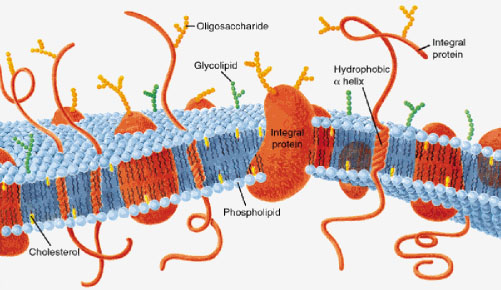 separates cell from environment
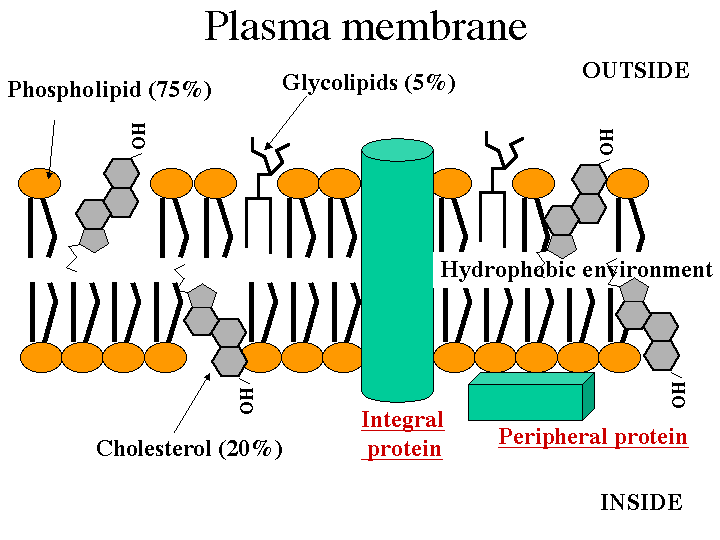 The 
fluid, mosaic, bilayer, model 

Singer, Nicolson 1972
The plasma membrane is built of phospholipids
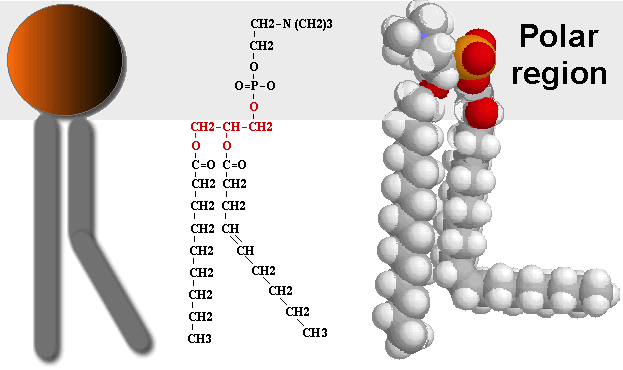 Charged phosphate ‘head’

Hydrophobic H-C tails
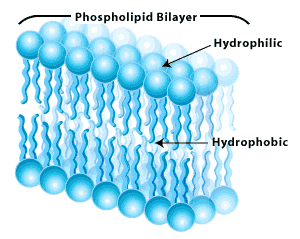 self-organizes into a bilayer
Based on affinity to aqueous cytoplasm, aqueous environment
The plasma membrane is fluid
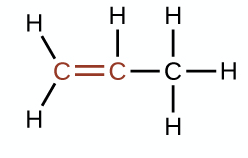 double bonds create unsaturated lipids

creates ‘kinks’ in phospholipid H-C tails
therefore phospholipids do not pack together too tightly 

allows the membrane to change shape, other molecules in membrane to move about
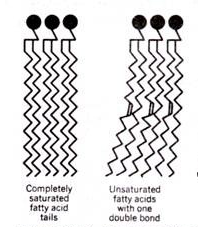 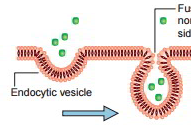 The plasma membrane is a mosaic, the phospholipid layers embedded with proteins, lipids, carbohydrates
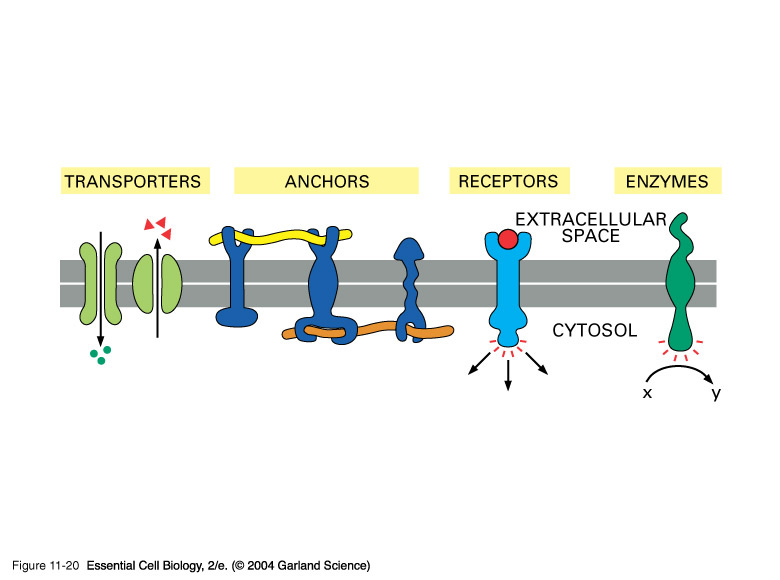 facilitate rxns
membrane stability
bind cells together
move molecules across
relay information
  in/out of cell
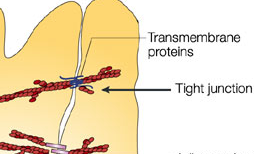 Membranes can impede diffusion
• despite a concentration gradient
•  aka: semi-/selectively permeable
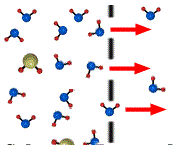 Factors:
molecule size
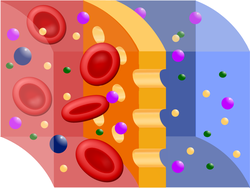 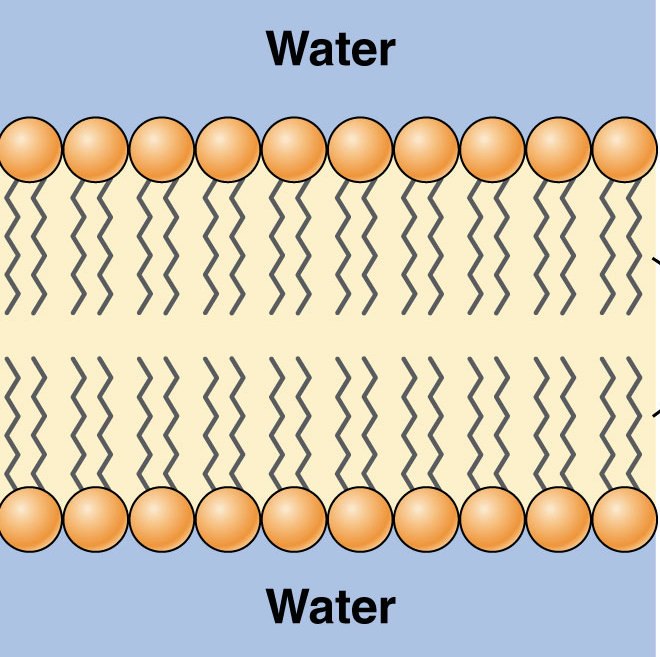 molecule charge
HYDROPHOBIC
Membrane Proteins aid diffusion
  • form channels and carriers to allow the movement  of   
     large or charged molecules across plasma membrane
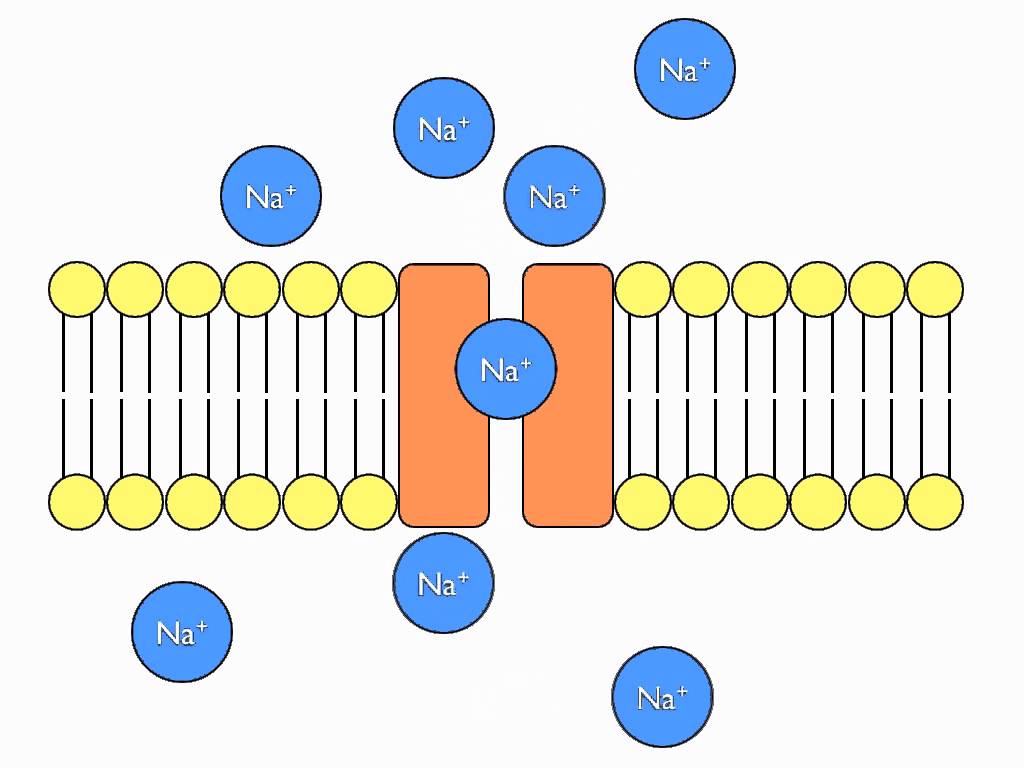 Still a passive transport mechanism/no cell ATP required
animation
• Membrane protein receptors recognize insulin in blood, signal the movement of glucose-specific transport proteins to the plasma membrane. 
• Thus glucose diffuses through the proteins from higher concentration in the blood to the lower concentration of cells
1
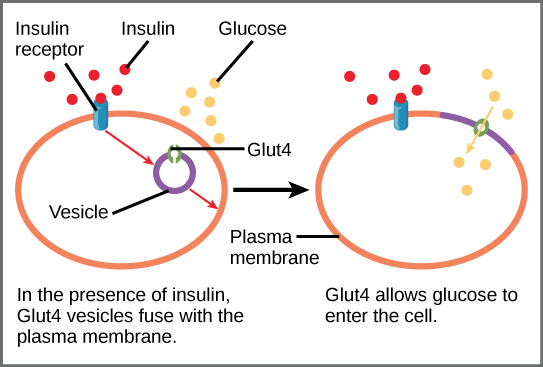 2
3
EX:
5
6
4
Membrane Carbohydrates
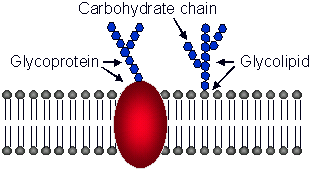 • cell to cell attachment
• cell recognition
• cell signaling (communication)
Membrane Cholesterol

Cholesterol manages membrane fluidity 
    • In warm temperatures, cholesterol adds rigidity
    • In cold temps cholesterol adds fluidity, keeps   
       membrane from freezing
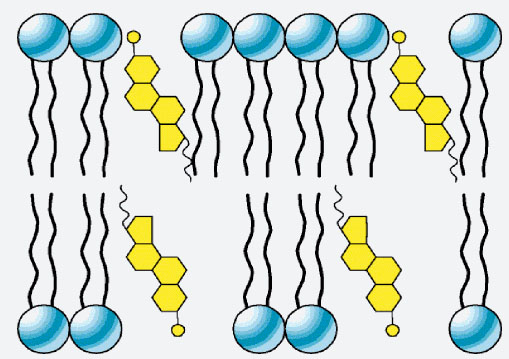 cholesterol